CS 179: GPU Computing
Lecture 18: Simulations and Randomness
[Speaker Notes: Resume – remarks:
Welcome back
Storytelling/motivational purposes
Introducing]
Simulations
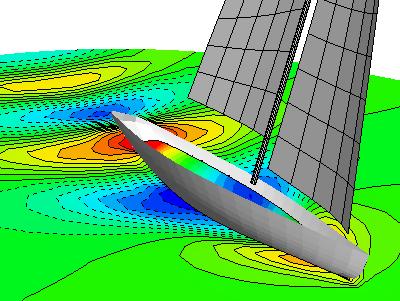 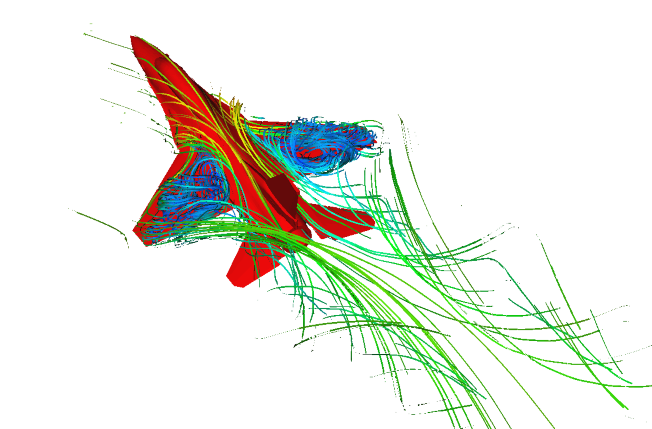 Exa Corporation, http://www.exa.com/images/f16.png
South Bay Simulations, http://www.panix.com/~brosen/graphics/iacc.400.jpg
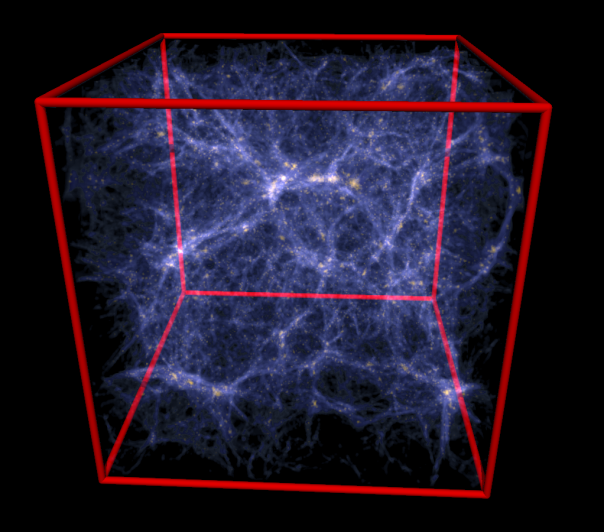 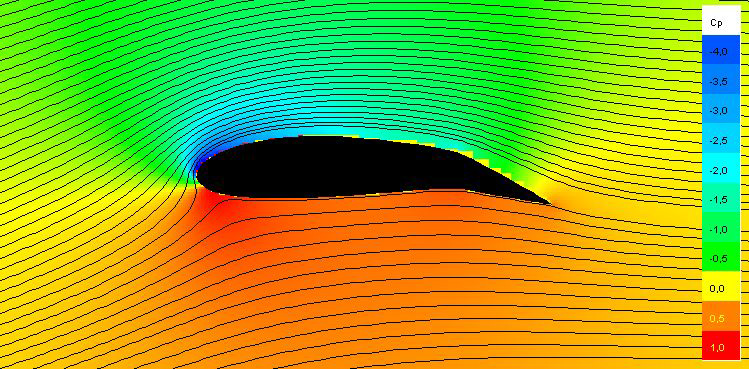 Max-Planck Institut, http://www.mpa-garching.mpg.de/gadget/hydrosims/
Flysurfer Kiteboarding, http://www.flysurfer.com/wp-content/blogs.dir/3/files/gallery/research-and-development/zwischenablage07.jpg
Simulations
But what if your problem is hard to solve? e.g.
EM radiation attenuation
Estimating complex probability distributions
Complicated ODEs, PDEs
(e.g. option pricing in last lecture)
Geometric problems w/o closed-form solutions
Volume of complicated shapes
Simulations
Potential solution: Monte Carlo methods
Run simulation with randomly chosen inputs
(Possibly according to some distribution)
Do it again… and again… and again…
Aggregate results
Monte Carlo example
Estimating the value of π
Monte Carlo example
Estimating the value of π
Quarter-circle of radius r: 
Area = (πr2)/4
Enclosing square:
Area = r2
Fraction of area: π/4
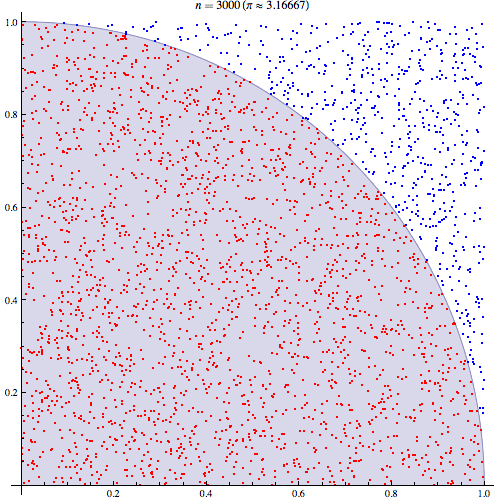 "Pi 30K" by CaitlinJo - Own workThis mathematical image was created with Mathematica. Licensed under CC BY 3.0 via Wikimedia Commons - http://commons.wikimedia.org/wiki/File:Pi_30K.gif#/media/File:Pi_30K.gif
Monte Carlo example
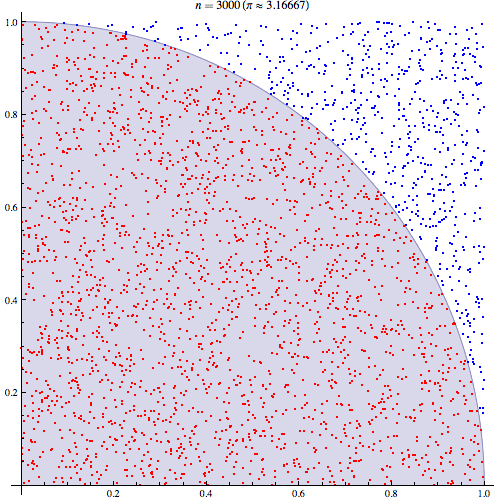 Estimating the value of π
Quarter-circle of radius r: 
Area = (πr2)/4
Enclosing square:
Area = r2
Fraction of area: π/4 ≈ 0.79

“Solution”: Randomly generate lots of points, calculate fraction within circle
Answer should be pretty close!
"Pi 30K" by CaitlinJo - Own workThis mathematical image was created with Mathematica. Licensed under CC BY 3.0 via Wikimedia Commons - http://commons.wikimedia.org/wiki/File:Pi_30K.gif#/media/File:Pi_30K.gif
Monte Carlo example
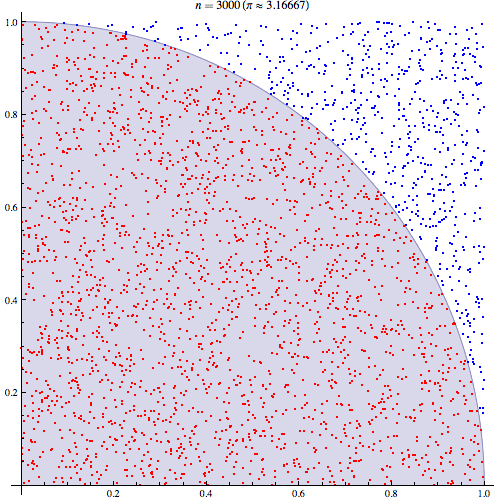 Pseudocode:

(simulate on N points)
(assume r = 1)

points_in_circle = 0
for i = 0,…,N-1:
	randomly pick point (x,y) from
		uniform distribution in [0,1]2
	if (x,y) is in circle:
	     points_in_circle++

return (points_in_circle / N) * 4
"Pi 30K" by CaitlinJo - Own workThis mathematical image was created with Mathematica. Licensed under CC BY 3.0 via Wikimedia Commons - http://commons.wikimedia.org/wiki/File:Pi_30K.gif#/media/File:Pi_30K.gif
Monte Carlo example
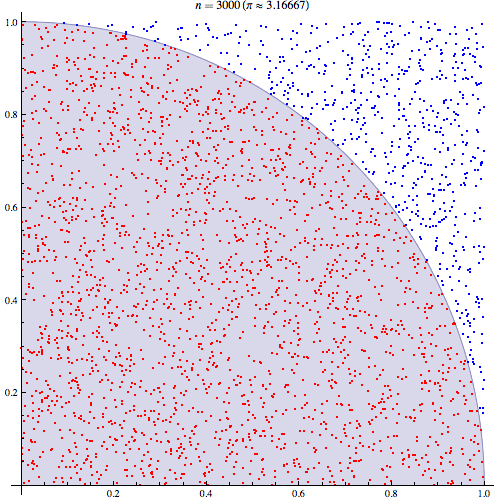 Pseudocode:

(simulate on N points)
(assume r = 1)

points_in_circle = 0
for i = 0,…,N-1:
	randomly pick point (x,y) from
		uniform distribution in [0,1]2
	if x^2 + y^2 < 1:
	     points_in_circle++

return (points_in_circle / N) * 4
"Pi 30K" by CaitlinJo - Own workThis mathematical image was created with Mathematica. Licensed under CC BY 3.0 via Wikimedia Commons - http://commons.wikimedia.org/wiki/File:Pi_30K.gif#/media/File:Pi_30K.gif
Monte Carlo simulations
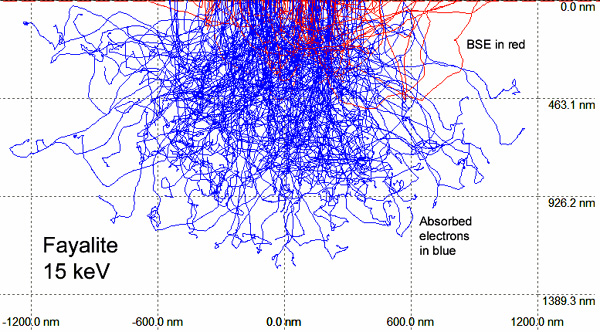 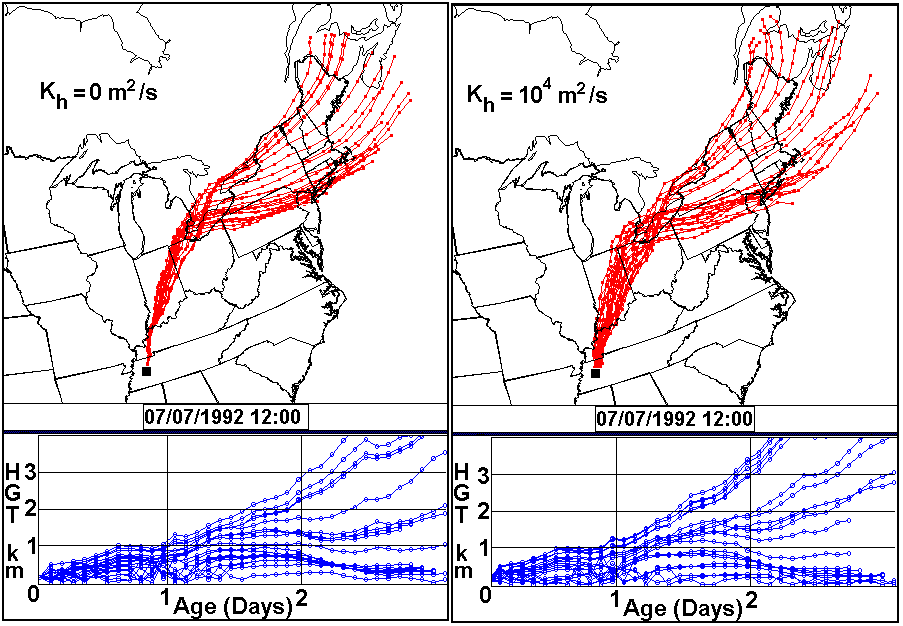 Planetary Materials Microanalysis Facility, , Northern Arizona University, http://www4.nau.edu/microanalysis/microprobe-sem/Images/Monte_Carlo.jpg
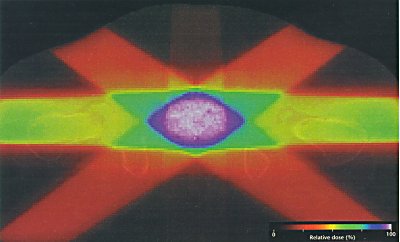 Center for Air Pollution Impact & Trend Analysis, Washington University in St. Louis, http://www4.nau.edu/microanalysis/microprobe-sem/Images/Monte_Carlo.jpg
http://www.cancernetwork.com/sites/default/files/cn_import/n0011bf1.jpg
General Monte Carlo method
Pseudocode:

for (number of trials):
	randomly pick value from a probability distribution
	perform deterministic computation on inputs

(aggregate results)
General Monte Carlo method
Why it works:
Law of large numbers!
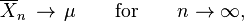 General Monte Carlo method
Pseudocode:

for (number of trials):
	randomly pick value from a probability distribution
	perform deterministic computation on inputs

(aggregate results)

Can we parallelize this?
General Monte Carlo method
Pseudocode:

for (number of trials):
	randomly pick value from a probability distribution
	perform deterministic computation on inputs

(aggregate results)

Can we parallelize this?
Trials are independent
General Monte Carlo method
Pseudocode:

for (number of trials):
	randomly pick value from a probability distribution
	perform deterministic computation on inputs

(aggregate results)

Can we parallelize this?
Trials are independent
Usually so 
(e.g. with reduction)
General Monte Carlo method
Pseudocode:

for (number of trials):
	randomly pick value from a probability distribution
	perform deterministic computation on inputs

(aggregate results)

Can we parallelize this?
What about this?
Trials are independent
Usually so 
(e.g. with reduction)
Parallelized Random Number Generation
Early Credits
Algorithm and presentation based on:

“Parallel Random Numbers: As Easy as 1, 2, 3”
(Salmon, Moraes, Dror, Shaw) at D. E. Shaw Research
Developed for biomolecular simulations on Anton (massively parallel ASIC-based supercomputer)
Also applicable to CPUs, GPUs
Random Number Generation
Generating random data computationally is hard
Computers are deterministic!
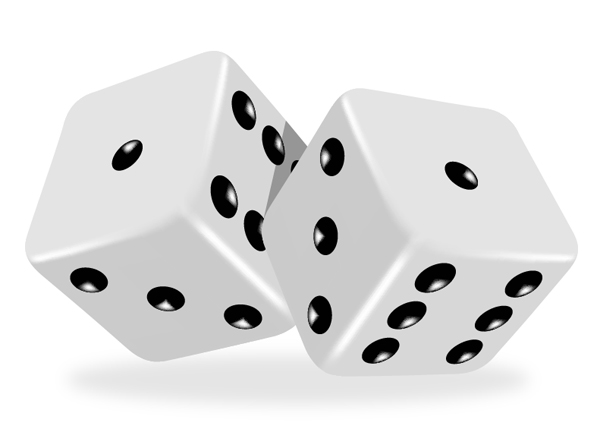 https://cdn.tutsplus.com/vector/uploads/legacy/tuts/165_Shiny_Dice/27.jpg
Random Number Generation
Two methods:
Hardware random number generator
aka TRNG (“True” RNG)
Uses data collected from environment (thermal, optical, etc)
Very slow!
Pseudorandom number generator (PRNG)
Algorithm that produces “random-looking” numbers
Faster – limited by computational power
Demonstration
Random Number Generation
PRNG algorithm should be:
High-quality
Produce “good” random data
Fast
(In its own right)
Parallelizable!

Can we do it?
(Assume selection from uniform distribution)
A Very Basic PRNG
//from glibc

int32_t val = state[0];
val = ((state[0] * 1103515245) + 12345) 
	& 0x7fffffff;
state[0] = val;
*result = val;
A Very Basic PRNG
//from glibc

int32_t val = state[0];
val = ((state[0] * 1103515245) + 12345) 
	& 0x7fffffff;
state[0] = val;
*result = val;
Non-parallelizable recurrence relation!
Linear congruential generators
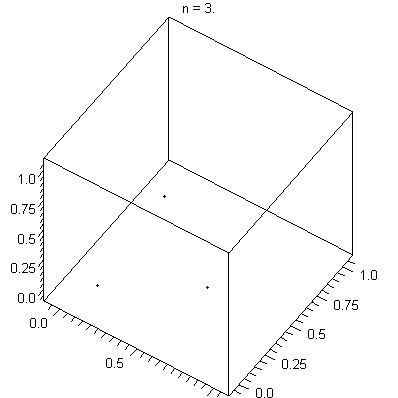 "Lcg 3d". Licensed under CC BY-SA 3.0 via Wikimedia Commons - http://commons.wikimedia.org/wiki/File:Lcg_3d.gif#/media/File:Lcg_3d.gif
Measures of RNG quality
Impossible to prove a sequence is “random”

Possible tests:
Frequency
Periodicity	- do the values repeat too early?
Linear dependence
…
PRNG Parallelizability
PRNG Parallelizability
PRNG Parallelizability
PRNG Parallelizability
More General PRNG
More General PRNG
If S has J times more bits than U, can produce J outputs per transition.

Assume J = 1 in this lecture
More General PRNG
More General PRNG
More General PRNG
More General PRNG
More General PRNG
More General PRNG
i.e. what if we had:
Simple transition function f
Complicated output function g(k, n)
Should be bijective w/r/to n
Guarantees period of 2p
Shouldn’t be too difficult to compute
Bijective Functions
Cryptographic block ciphers!
AES (Advanced Encryption Standard), Threefish, …

Must be bijective!
(Otherwise messages can’t be encrypted/decrypted)
AES-128 Algorithm
1) Key Expansion
Determine all keys k from initial cipher key kB
Used to strengthen weak keys
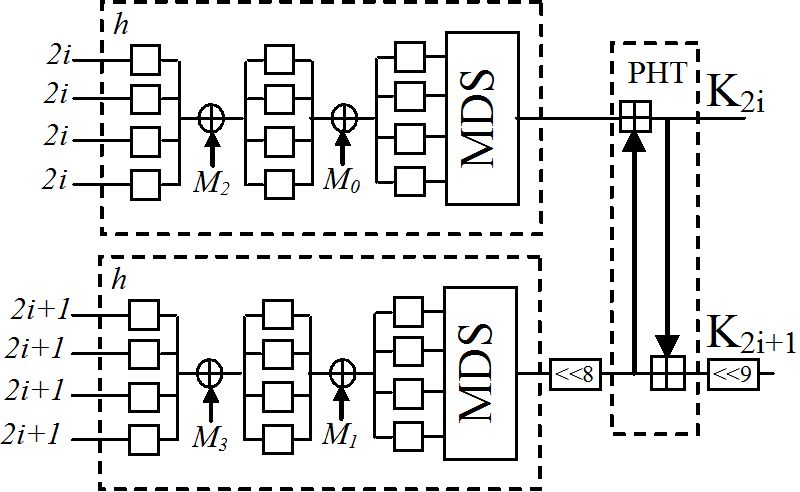 Sohaib Majzoub and Hassan Diab, Reconfigurable Systems for Cryptography and Multimedia Applications, http://www.intechopen.com/source/html/38442/media/image19_w.jpg
AES-128 Algorithm
2) Add round key
Bitwise XOR state s with key k0
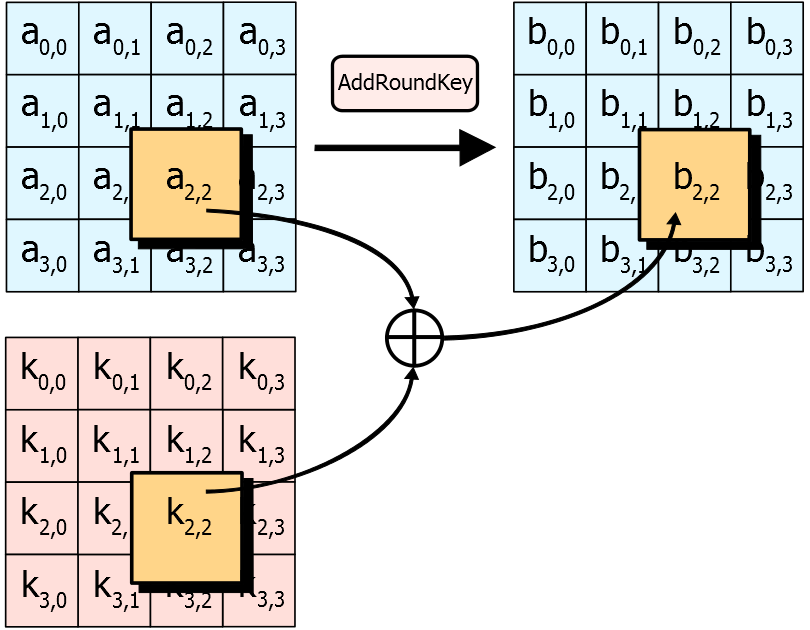 By User:Matt Crypto - Own work. Licensed under Public Domain via Wikimedia Commons - http://commons.wikimedia.org/wiki/File:AES-AddRoundKey.svg#/media/File:AES-AddRoundKey.svg
AES-128 Algorithm
3) For each round…		(10 rounds total)
a) Substitute bytes
Use lookup table to switch positions
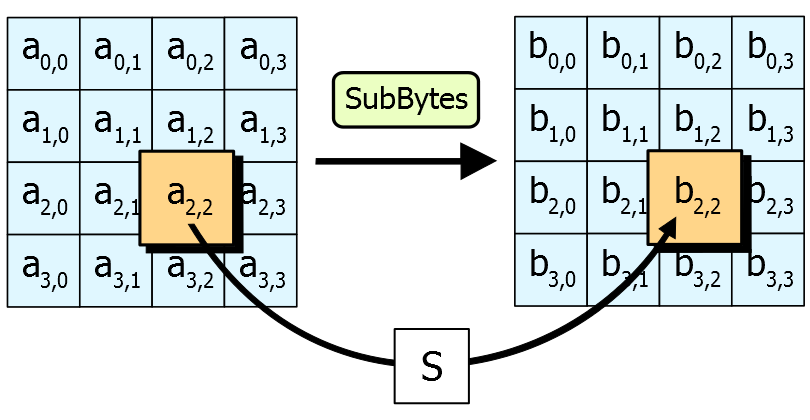 By User:Matt Crypto - Own work. Licensed under Public Domain via Wikimedia Commons - http://commons.wikimedia.org/wiki/File:AES-AddRoundKey.svg#/media/File:AES-AddRoundKey.svg
AES-128 Algorithm
3) For each round…
b) Shift rows
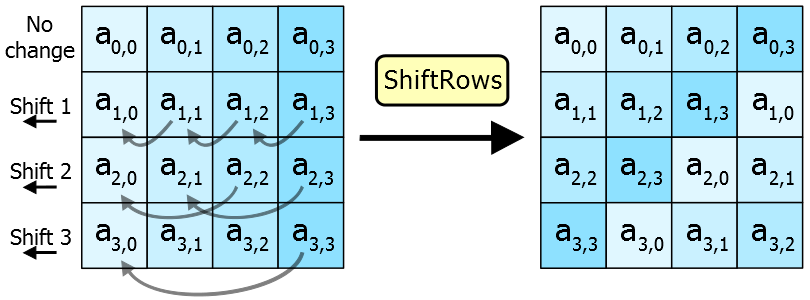 By User:Matt Crypto - Own work. Licensed under Public Domain via Wikimedia Commons - http://commons.wikimedia.org/wiki/File:AES-AddRoundKey.svg#/media/File:AES-AddRoundKey.svg
AES-128 Algorithm
3) For each round…
c) Mix columns
Multiply by constant matrix
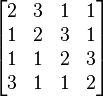 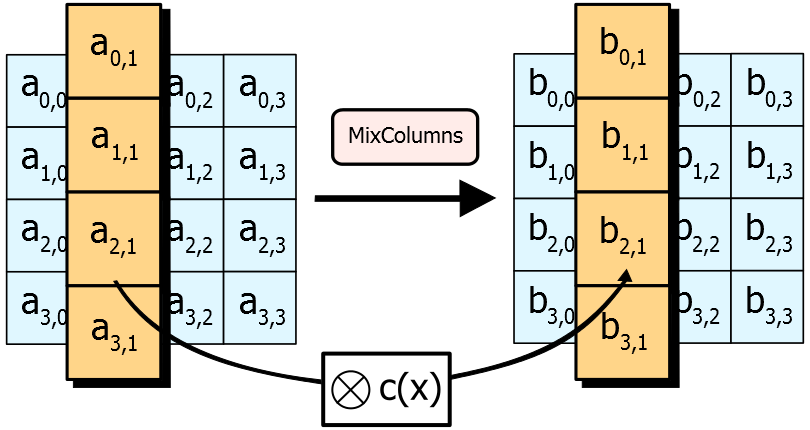 By User:Matt Crypto - Own work. Licensed under Public Domain via Wikimedia Commons - http://commons.wikimedia.org/wiki/File:AES-AddRoundKey.svg#/media/File:AES-AddRoundKey.svg
AES-128 Algorithm
3) For each round…
d) Add round key (as before)
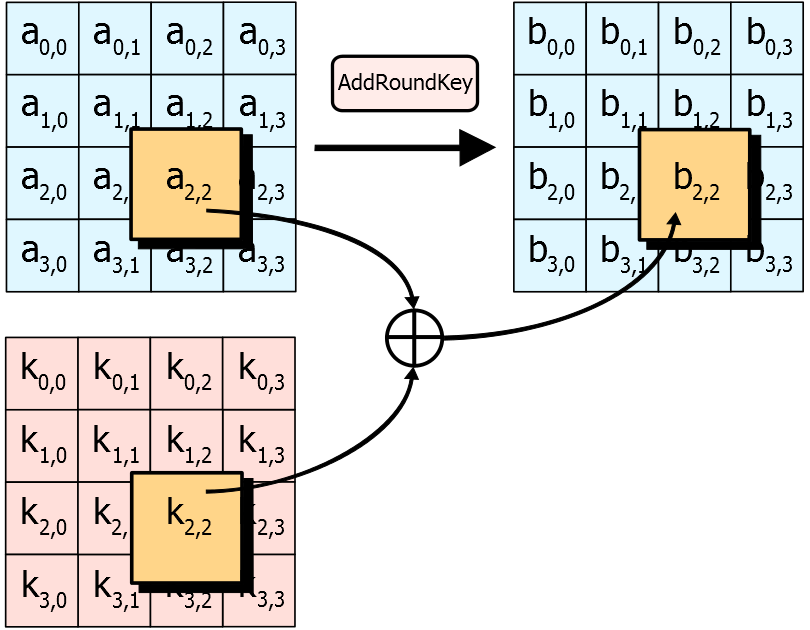 By User:Matt Crypto - Own work. Licensed under Public Domain via Wikimedia Commons - http://commons.wikimedia.org/wiki/File:AES-AddRoundKey.svg#/media/File:AES-AddRoundKey.svg
AES-128 Algorithm
4) Final round
Do everything in normal round except mix columns
AES-128 Algorithm
Summary:
1) Expand keys
2) Add round key
3) For each round (10 rounds total)
Substitute bytes
Shift rows
Mix columns
Add round key
4) Final round: 
(do everything except mix columns)
Algorithmic Improvements
We have a good PRNG!
Simple transition function f
Counter
Complicated output function g(k, n)
AES-128
Algorithmic Improvements
We have a good PRNG!
Simple transition function f
Counter
Complicated output function g(k, n)
AES-128

High quality!
Passes Crush test suite (more on that later)
Parallelizable!
f and g only depend on k, n !
Sort of slow to compute
AES is sort of slow without special instructions (which GPUs don’t have)
Algorithmic Improvements
Can we “make AES go faster”?
AES is a cryptographic algorithm, but we’re using it for PRNG
Can we change the algorithm for our purposes?
AES-128 Algorithm
Summary:
1) Expand keys
2) Add round key
3) For each round (10 rounds total)
Substitute bytes
Shift rows
Mix columns
Add round key
4) Final round: 
(do everything except mix columns)
AES-128 Algorithm
Purpose of this step is to hide key from attacker using chosen plaintext.
Not relevant here.
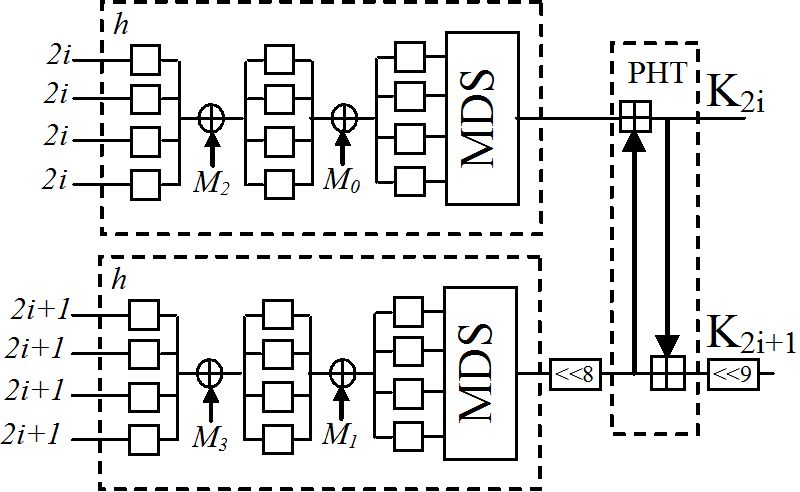 Summary:
1) Expand keys
2) Add round key
3) For each round (10 rounds total)
Substitute bytes
Shift rows
Mix columns
Add round key
4) Final round: 
(do everything except mix columns)
AES-128 Algorithm
Purpose of this step is to hide key from attacker using chosen plaintext.
Not relevant here.
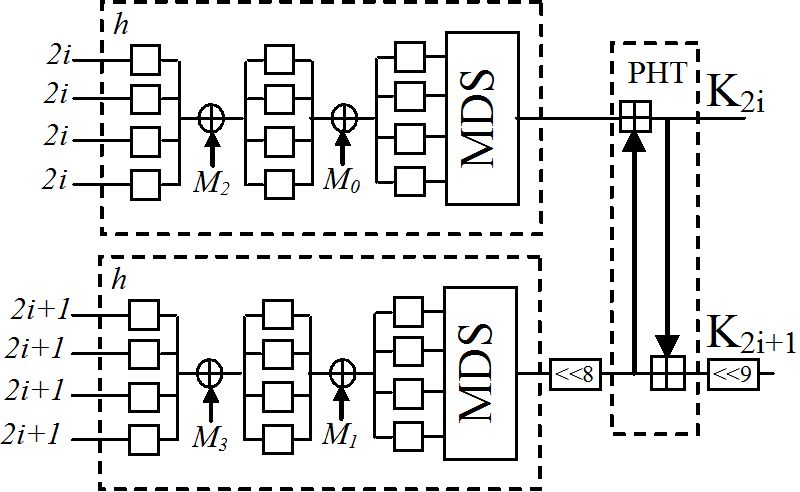 Summary:
1) Expand keys
2) Add round key
3) For each round (10 rounds total)
Substitute bytes
Shift rows
Mix columns
Add round key
4) Final round: 
(do everything except mix columns)
Do we really need this many rounds?
Other changes?
Key Schedule Change
New key schedule:

k0 = kB
ki+1 = ki + constant
e.g. golden ratio
Old key schedule:

The first n bytes of the expanded key are simply the encryption key.
The rcon iteration value i is set to 1
Until we have b bytes of expanded key, we do the following to generate n more bytes of expanded key:
We do the following to create 4 bytes of expanded key:
We create a 4-byte temporary variable, t
We assign the value of the previous four bytes in the expanded key to t
We perform the key schedule core (see above) on t, with i as the rcon iteration value
We increment i by 1
We exclusive-OR t with the four-byte block n bytes before the new expanded key. This becomes the next 4 bytes in the expanded key
We then do the following three times to create the next twelve bytes of expanded key:
We assign the value of the previous 4 bytes in the expanded key to t
We exclusive-OR t with the four-byte block n bytes before the new expanded key. This becomes the next 4 bytes in the expanded key
If we are processing a 256-bit key, we do the following to generate the next 4 bytes of expanded key:
We assign the value of the previous 4 bytes in the expanded key to t
We run each of the 4 bytes in t through Rijndael's S-box
We exclusive-OR t with the 4-byte block n bytes before the new expanded key. This becomes the next 4 bytes in the expanded key.
Copied from Wikipedia (Rijndael Key Schedule)
AES-128 Algorithm
Summary:
1) Expand keys using simplified algorithm
2) Add round key
3) For each round (10 5 rounds total)
Substitute bytes
Shift rows
Mix columns
Add round key
4) Final round: 
(do everything except mix columns)
Other simplifications possible!
Algorithmic Improvements
We have a good PRNG!
Simple transition function f
Counter
Complicated output function g(k, n)
Modified AES-128 (known as ARS-5)

High quality!
Passes Crush test suite (more on that later)
Parallelizable!
f and g only depend on k, n !
Moderately faster to compute
Even faster parallel PRNGs
Use a different g, e.g.
Threefish cipher
Optimized for PRNG – known as “Threefry”
“Philox”
(see paper for details)
202 GB/s on GTX580!
Fastest known PRNG in existence
General Monte Carlo method
Pseudocode:

for (number of trials):
	randomly pick value from a probability distribution
	perform deterministic computation on inputs

(aggregate results)

Can we parallelize this?
What about this?
Trials are independent
Usually so 
(e.g. with reduction)
General Monte Carlo method
Pseudocode:

for (number of trials):
	randomly pick value from a probability distribution
	perform deterministic computation on inputs

(aggregate results)

Can we parallelize this?
Yes!
Part of cuRAND
Yes!
Trials are independent
Usually so 
(e.g. with reduction)
Summary
Monte Carlo methods
Very useful in scientific simulations
Parallelizable because of…

Parallelized random number generation
Another story of “parallel algorithm analysis”
Credits (again)
Parallel RNG algorithm and presentation based on:

“Parallel Random Numbers: As Easy as 1, 2, 3”
(Salmon, Moraes, Dror, Shaw) at D. E. Shaw Research